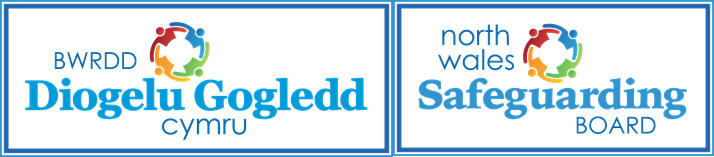 – BRIFF 7 MUNUD Spiking7 MINUTE BRIEFING
Background
Almost 200 drink spiking incidents have been reported to UK police forces over the last two months
In addition, there have been 24 reports of some form of injection being use to incapacitate the victim the National Police Chiefs Council (NPCC) said 
A total of 198 confirmed reports of drink spiking were recorded in September and October across various parts of England, Scotland, Wales, and Northern Ireland, the NPCC said
What is Spiking?
There have been multiple reports of “needle spiking” — which involves an injection being administered to someone without their knowledge or consent, usually in a nightclub or bar setting — as opposed to the more commonly known method of contaminating alcoholic drinks.
To spike a drink means to put alcohol or drugs into someone's drink without their knowledge or permission. Drink spiking can occur anywhere drinks are served (such as at nightclubs, parties, pubs, restaurants and private homes).
Drink spiking can be linked to crimes such as sexual assault and robbery. In these situations, the offender may spike someone's drink to lower their defences and make it easier to commit a crime against them. Estimates suggest that one third of drink spiking incidents are associated with sexual attack
Drink spiking is illegal, whatever the intent. This means that slipping alcohol or drugs into a friend's drink as a prank is against the law– even if the drink is not consumed or the person is not harmed. People who spike drinks can be fined or jailed.
What is drink spiking?
Drink spiking is a deliberate act. Public perception is that it is limited to slipping drugs into an alcoholic drink, however, drink spiking can include:
Putting alcohol into a non-alcoholic drink (such as water, soft drink, non-alcoholic punch or fruit juice).
Adding extra alcohol to an alcoholic drink.
Slipping prescription or illegal drugs (such as benzodiazepines, amphetamines or GHB – also called liquid ecstasy into an alcoholic or non-alcoholic drink.
Who is at risk of drink spiking?
Women are more likely to have their drinks spiked than men.
Studies show that most people are not aware of the dangers of drink spiking. For example:
Many people do not think they are at risk of drink spiking, and do not consider it a common occurrence.
Drinks can be spiked by people you know or have just met. Such as, you may not  consider an unknown person to be a stranger after talking to them for a while  – then more likely to accept a drink from them.
Tips to prevent drink spiking
Party safely and socialise with trusted friends. Plan how you will watch out for each other while you are out.
Buy your own drinks. 
If you are at a venue that serves drinks, watch the bartender prepare your drink.
Don't accept drinks from strangers. 
If you accept the offer of a drink from a stranger, accompany them to the bar and take the drink from the bartender yourself.
Be wary if a stranger buys you a drink and it's not the type of drink you requested.
Don't take your eyes off your drink. If you need to leave (to go to the toilet or dance, for example), ask a trusted friend to keep watch.
Buy drinks that come in bottles with screw-top lids. Carry the bottle in your bag when you go to the toilet or have a dance.
Don't consume your drink if you think it may have been spiked. Discuss your concerns with the manager or host.
Symptoms of drink spiking
Drink spiking symptoms may include:
feeling drunk, woozy or drowsy
feeling “out of it” or drunker than expected
mental confusion
speech difficulties (such as slurring)
memory loss
loss of inhibitions
nausea and vomiting
breathing problems
You may not realise your drink has been spiked by smelling it or tasting it. The substances used to spike drinks are often colourless and odourless. 
Symptoms of drink spiking depend on many factors such as:
the substance used
what your drink has been mixed with
the dose
your size and weight
how much alcohol you have already consumed.
What to do if you suspect drink spiking
There are a few things you can do if you suspect you or someone else has had their drink spiked:
Alert a trusted person  - such as a friend, venue staff or host what is happening.
Go  a safe place – have a trusted person with you. 
Keep a close eye on anyone who has had their drink spiked. 
Call an ambulance if their condition deteriorates in any way (for example, if they lose consciousness).
Contact police as soon as possible after a suspected incident of drink spiking